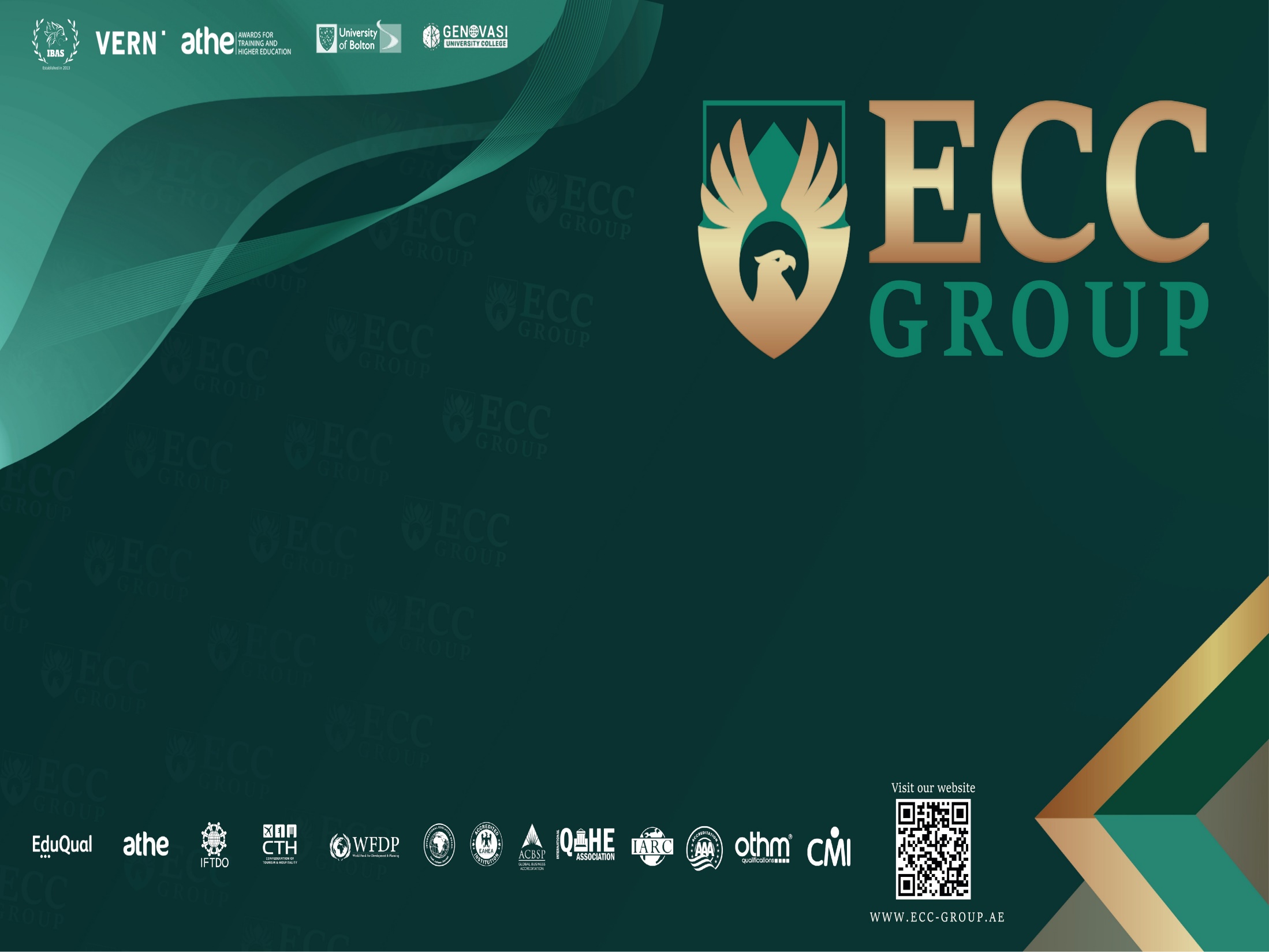 Principles of Managerial Finance
Fifteenth Edition, Global Edition
Chapter 1
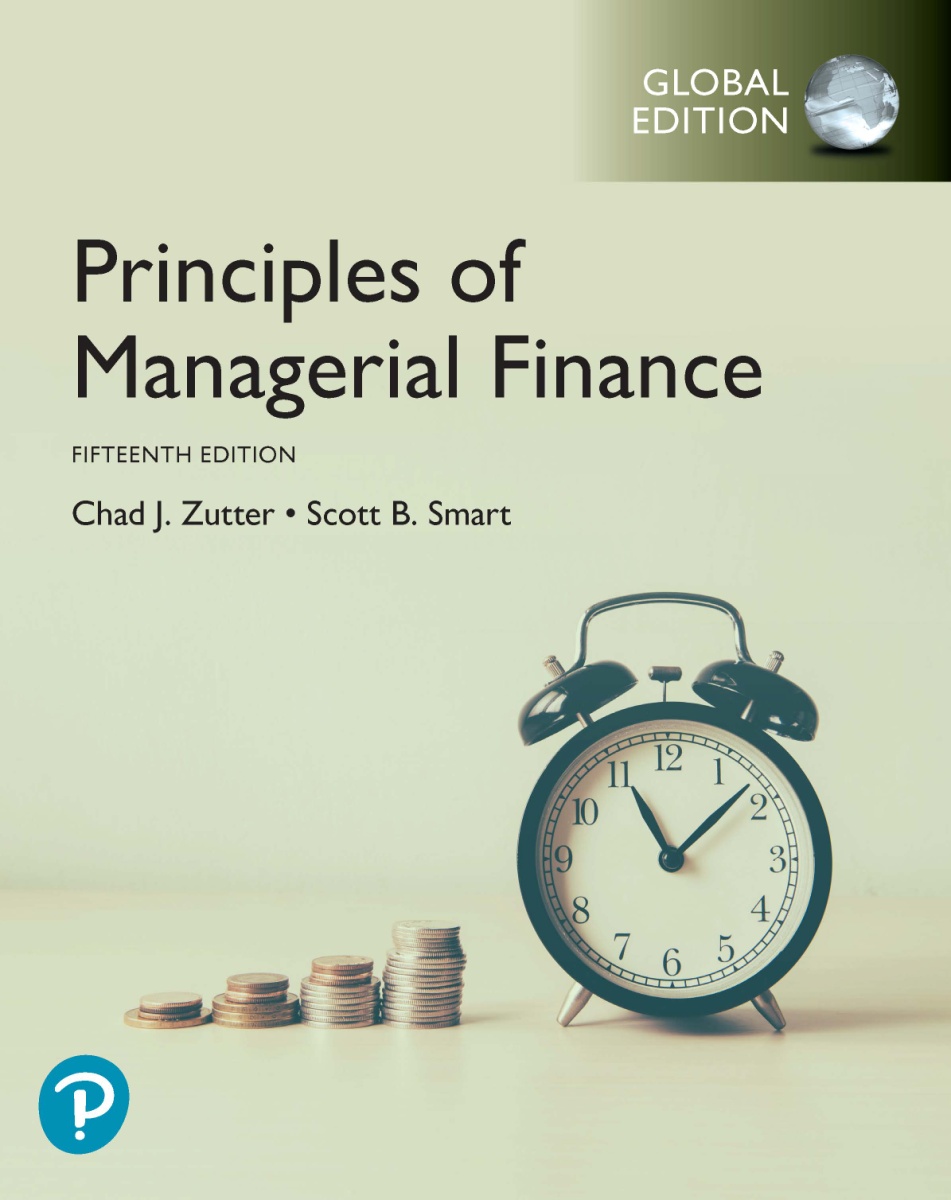 The Role of Managerial Finance
[Speaker Notes: If this PowerPoint presentation contains mathematical equations, you may need to check that your computer has the following installed:
1) MathType Plugin
2) Math Player (free versions available)
3) NVDA Reader (free versions available)]
Learning Goals (1 of 2)
LG 1 Define finance and the managerial finance function.
LG 2 Describe the goal of the firm, and explain why maximizing the value of the firm is an appropriate goal for a business.
LG 3 Identify the primary activities of the financial manager.
LG 4 Explain the key principles that financial managers use when making business decisions.
Learning Goals (2 of 2)
LG 5 Describe the legal forms of business organization.
LG 6 Describe the nature of the principal–agent relationship between the owners and managers of a corporation, and explain how various corporate governance mechanisms attempt to manage agency problems.
1.1 Finance and the Firm (1 of 3)
What Is Finance?
Finance can be defined as the science and art of managing money
At the personal level, finance is concerned with individuals’ decisions about:
how much of their earnings they spend
how much they save
how they invest their savings
1.1 Finance and the Firm (2 of 3)
What Is Finance?
In a business context, finance involves:
how firms raise money from investors
how firms invest money in an attempt to earn a profit
how firms decide whether to reinvest profits in the business or distribute them back to investors
Managerial finance concerns the duties of the financial manager in a business
1.1 Finance and the Firm (3 of 3)
What Is a Firm?
A firm is a business organization that sells goods or services
Firms exist because investors want access to risky investment opportunities
1.1 Finance and the Firm (1 of 7)
What Is the Goal of the Firm?
Maximize Shareholder Wealth
The primary goal of managers should be to maximize the wealth of the firm’s owners
In most instances this is equivalent to maximizing the stock price
Maximize Profit?
Does profit maximization lead to the highest possible share price?
For at least three reasons, the answer is often no:
Timing
Cash Flows
Risk
Example 1.1 (1 of 2)
Nick Dukakis, the financial manager of Neptune Manufacturing, a producer of marine engine components, is choosing between two investments, Rotor and Valve. The following table shows the EPS Dukakis expects each investment to earn over its 3-year life.
Example 1.1 (2 of 2)
If Dukakis thought he should make decisions to maximize profits, he would recommend that Neptune invest in Valve rather than Rotor because it results in higher total earnings per share over the 3-year period ($3.00 EPS compared with $2.80 EPS).
1.1 Finance and the Firm (2 of 7)
What Is the Goal of the Firm?
Maximize Stakeholders’ Welfare?
Some suggest a balanced consideration of the welfare of shareholders and other firm stakeholders
Stakeholders include employees, suppliers, customers, and even members of the local community where a firm is located
1.1 Finance and the Firm (3 of 7)
What Is the Goal of the Firm?
Maximize Stakeholders’ Welfare?
Flaws in neglecting shareholder wealth maximization:
Maximizing shareholder wealth does not in any way imply that managers should ignore the interests of everyone connected to a firm who is not a shareholder
To maximize shareholder value, managers must necessarily assess the long-term consequences of their actions
The stakeholder perspective is intrinsically difficult to implement, and advocates of the idea that managers should consider all stakeholders’ interests along with those of shareholders do not typically indicate how managers should carry it out
1.1 Finance and the Firm (4 of 7)
What Is the Goal of the Firm?
Maximize Stakeholders’ Welfare?
Flaws in neglecting shareholder wealth maximization:
Many people misinterpret the statement that managers should maximize shareholder wealth as implying that managers should take any action, including illegal or unethical actions, that increases the stock price
1.1 Finance and the Firm (5 of 7)
The Role of Business Ethics
Business ethics are the standards of conduct or moral judgment that apply to persons engaged in commerce
The goal of such standards is to motivate business and market participants to adhere to both the letter and the spirit of laws and regulations concerned with business and professional practice
1.1 Finance and the Firm (6 of 7)
The Role of Business Ethics
Ethical Guidelines
Is the action arbitrary or capricious? Does it unfairly single out an individual or group?
Does the action violate the moral or legal rights of any individual or group?
Does the action conform to accepted moral standards?
Are there alternative courses of action that are less likely to cause actual or potential harm?
1.1 Finance and the Firm (7 of 7)
The Role of Business Ethics
Ethics and Share Price
An effective ethics program can enhance corporate value by producing positive benefits
Ethical behavior is for achieving the firm’s goal of owner wealth maximization
1.2 Managing the Firm (1 of 7)
The Managerial Finance Function
Financial Managers’ Key Decisions
Investment Decisions
Capital Budgeting Decisions
Financing Decisions
Capital Structure Decisions
The money that firms raise to finance their activities
Working Capital Decisions
Decisions that refer to the management of a firm’s short-term resources
Figure 1.1 Financial Activities
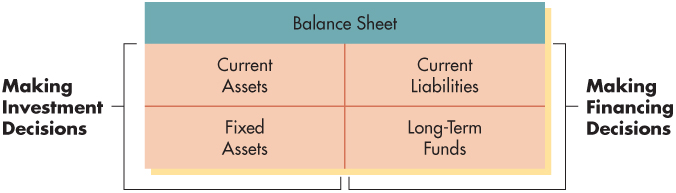 1.2 Managing the Firm (2 of 7)
The Managerial Finance Function
Principles That Guide Managers’ Decisions
Time Value of Money
Tradeoff between Return and Risk
Cash Is King
Competitive Financial Markets
1.2 Managing the Firm (3 of 7)
The Managerial Finance Function
Principles That Guide Managers’ Decisions
Incentives Are Important
Often managers’ incentives are not properly aligned with the interests of shareholders
Principal–Agent Problem
A problem that arises because the owners of a firm and its managers are not the same people and the agent does not act in the interest of the principal
1.2 Managing the Firm (4 of 7)
The Managerial Finance Function
Organization of the Finance Function
CEO
CFO
Treasurer
Controller
Director of Investor Relations
Director of Internal Audit
Foreign Exchange Manager
Figure 1.2 Corporate Organization
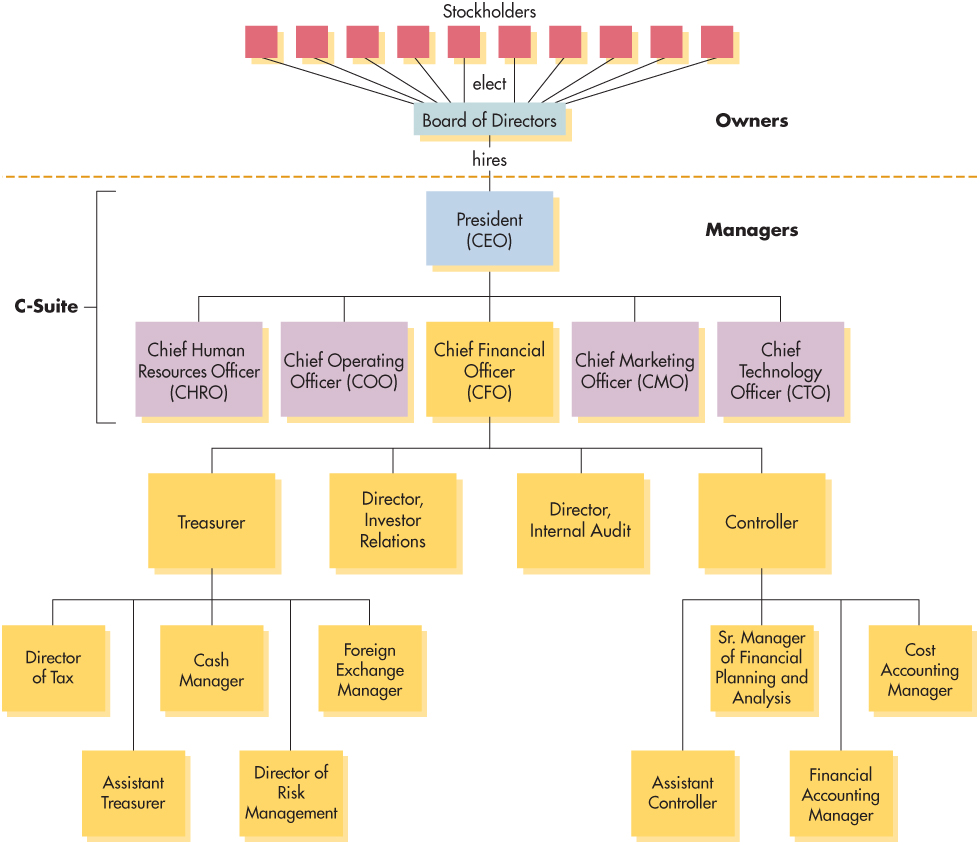 1.2 Managing the Firm (5 of 7)
The Managerial Finance Function
Relationship to Economics
Marginal Cost–Benefit Analysis
Economic principle that states that financial decisions should be made and actions taken only when the marginal benefits exceed the marginal costs
Example 1.2 (1 of 2)
Jamie Teng is a financial manager for Nord Department Stores, a large chain of upscale stores operating primarily in the western United States. She is currently trying to decide whether to replace one of the firm’s computer servers with a new, more sophisticated one that would both speed processing and handle a larger volume of transactions. The new computer server would require a cash outlay of $8,000, and the old one could be sold to net $2,000. The future benefits from faster processing would be $10,000 in today’s dollars. The benefits over a similar period from the old computer (measured in today’s dollars) would be $3,000.
Example 1.2 (2 of 2)
Applying marginal cost–benefit analysis, Jamie organizes the data as follows:
Because the marginal benefits of $7,000 exceed the marginal costs of $6,000, Jamie recommends purchasing the new computer to replace the old one. The firm will experience a net benefit of $1,000 as a result of this action.
1.2 Managing the Firm (6 of 7)
The Managerial Finance Function
Relationship to Accounting
Emphasis on Cash Flows
Accrual Basis
Recognizes revenue at the time of sale and recognizes expenses when they are incurred
Cash Basis
Recognizes revenues and expenses only with respect to actual inflows and outflows of cash
Example 1.3 (1 of 2)
Nassau Corporation, a small yacht dealer, sold one yacht for $1,000,000 in the calendar year just ended. Nassau originally purchased the yacht for $800,000. Although the firm paid in full for the yacht during the year, at year’s end it has yet to collect the $1,000,000 from the customer. The accounting view and the financial view of the firm’s performance during the year are given by the following income and cash flow statements, respectively.
Example 1.3 (2 of 2)
In an accounting sense, Nassau Corporation is profitable, but in terms of actual cash flow, it has a problem. Its lack of cash flow resulted from the uncollected accounts receivable of $1,000,000. Without adequate cash inflows to meet its obligations, the firm will not survive, regardless of its level of profits.
Personal Finance Example 1.4 (1 of 2)
Individuals rarely use accrual concepts. Rather, they rely mainly on cash flows to measure their financial outcomes. Generally, individuals plan, monitor, and assess their financial activities using cash flows over a given period, typically a month or a year. Ann Bach projects her cash flows during October 2018 as follows:
Personal Finance Example 1.4 (2 of 2)
Ann subtracts her total outflows of $4,835 from her total inflows of $4,620 and finds that her net cash flow for October will be – $215. To cover the $215 shortfall, Ann will have to either borrow $215 (putting it on a credit card is a form of borrowing) or withdraw $215 from her savings. Alternatively, she may decide to reduce her outflows in areas of discretionary spending such as clothing purchases, dining out, or those items that make up the $425 of miscellaneous expense.
1.2 Managing the Firm (7 of 7)
The Managerial Finance Function
Relationship to Accounting
Decision Making
Accountants devote most of their attention to the collection and presentation of financial data
Financial managers evaluate the accounting statements, develop additional data, and make decisions based on their assessment of the associated returns and risks
1.3 Organizational Forms, Taxation, and the Principal–Agent Relationship (1 of 10)
Legal Forms of Business Organizations
Sole Proprietorships
Businesses owned by one person and operated for his or her own profit
Unlimited Liability
The condition of a sole proprietorship, giving creditors the right to make claims against the owner’s personal assets to recover debts owed by the business
1.3 Organizational Forms, Taxation, and the Principal–Agent Relationship (2 of 10)
Legal Forms of Business Organizations
Partnerships
Businesses owned by two or more people and operated for profit
Articles of Partnership
The written contract used to formally establish a business partnership
1.3 Organizational Forms, Taxation, and the Principal–Agent Relationship (3 of 10)
Legal Forms of Business Organizations
Corporations
Legal business entities with rights and duties similar to those of individuals but with a legal identity distinct from its owners
Stockholders
The owners of a corporation, whose ownership, or equity, takes the form of common stock or, less frequently, preferred stock
Limited Liability
A legal provision that limits stockholders’ liability for a corporation’s debt to the amount they initially invested in the firm by purchasing stock
1.3 Organizational Forms, Taxation, and the Principal–Agent Relationship (4 of 10)
Legal Forms of Business Organizations
Corporations
Stock
A security that represents an ownership interest in a corporation
Dividends
Periodic distributions of cash to the stockholders of a firm
Board of Directors
Group elected by the firm’s stockholders and typically responsible for approving strategic goals and plans, setting general policy, guiding corporate affairs, and approving major expenditures
1.3 Organizational Forms, Taxation, and the Principal–Agent Relationship (5 of 10)
Legal Forms of Business Organizations
Corporations
President or Chief Executive Officer (CEO)
Corporate official responsible for managing the firm’s day-to-day operations and carrying out the policies established by the board of directors
Table 1.1 Strengths and Weaknesses of the Common Legal Forms of Business Organization   (1 of 2)
Table 1.1 Strengths and Weaknesses of the Common Legal Forms of Business Organization (2 of 2)
Matter of Fact (1 of 2)
Number of Businesses and Income Earned by Type of U.S. Firm
Although sole proprietorships greatly outnumber partnerships and corporations combined, they generate the lowest level of income. In total, sole proprietorships accounted for almost three-quarters of the number of business establishments in operation, but they earned just 10% of all business income. Corporations, on the other hand, accounted for just 17% of the number of businesses, but they earned almost two-thirds of all business income.
Matter of Fact (2 of 2)
Source: Overview of Approaches to Corporate Integration, Joint Committee on Taxation, United States Congress, May 17, 2016.
1.3 Organizational Forms, Taxation, and the Principal–Agent Relationship (6 of 10)
Legal Forms of Business Organizations
Business Organizational Forms and Taxation
Owners of pass-through businesses such as proprietorships and partnerships pay tax at the individual level, not at the business level
Marginal versus Average Tax Rate
The marginal tax rate represents the rate at which the next dollar of income is taxed while the average tax rate equals taxes paid divided by taxable income
1.3 Organizational Forms, Taxation, and the Principal–Agent Relationship (7 of 10)
Legal Forms of Business Organizations
Business Organizational Forms and Taxation
Double Taxation
A situation facing corporations in which income from the business is taxed twice—once at the business level and once at the individual level when cash is distributed to shareholders
Ordinary Income versus Capital Gains
Ordinary income is income earned by a business through the sale of goods or services while capital gains is income earned by selling an asset for more than it cost
Table 1.2 2018 Tax Rate Schedule for Single Taxpayer
Pre-2018 Corporate Tax Rate Schedule
Example 1.5 (1 of 2)
Dan Webster is the sole proprietor of Webster Manufacturing. This year Webster earned $80,000 before taxes from his business. Assuming that Dan has no other income, the taxes he will owe on his business income are as follows:
Total taxes due = (0.10 × $9,525) + [0.12 × ($38,700 − $9,525)]
+ [0.22 × ($80,000 − $38,700)]
= $953 + $3,501 + $9,086
= $13,540
Example 1.5 (2 of 2)
Notice that Webster’s tax liability has two components. The first $4,454 in tax, denoted in Table 1.2 as the base tax, is calculated by multiplying 10% times Webster’s first $9,525 in income and then multiplying 12% times Webster’s next $29,175 in income. The sum of those two calculations is the $4,454 base tax from line 3 in Table 1.2. On top of that, Webster must pay an additional 22% in taxes on income above $38,700.
Figure 1.3 Marginal and Average Tax Rates at Different Income Levels for a Single Taxpayer
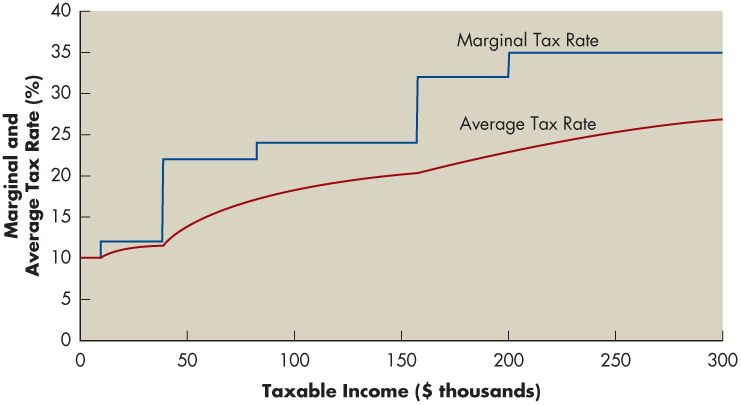 Example 1.6 (1 of 2)
Peter Strong is a partner in Argaiv Software, and from that business he earned taxable income of $300,000. Assuming that this is Peter’s only source of income, from Table 1.2 we can see that based on Peter’s tax bracket, he faces a marginal tax rate of 35%. How much in tax does Peter owe, and what is his average tax rate? Table 1.2 shows a base tax of $45,690 for individuals with income above $200,000 but below $500,000. Here’s where that base tax comes from:
Base tax = (0.10 × $9,525) + (0.12 × $29,175) + (0.22 × $43,800)
+ (0.24 × $75,000) + (0.32 × $42,500)
= $953 + $3,501 + $9,636 + $18,000 + $13,600
= $45,690
Example 1.6 (2 of 2)
In other words, based on his first $200,000 in partnership earnings, Peter owes $45,690 in taxes. In addition to that base tax, Peter must pay 35% tax on the last $100,000 that he earns, so his total tax bill is
Total taxes due = $45,690 + (0.35 × $100,000) = $80,690
Given Peter’s total tax bill, we can calculate the average tax rate by dividing taxes due by taxable income, as follows:
Average tax rate = $80,690 ÷ $300,000 = 0.269 = 26.9%
Again we stress that in many cases the marginal tax rate and the average tax rate are not equal, and in such cases, managers should focus on the marginal tax rate when they make decisions about how to invest the firm’s money.
Example 1.7
Suppose that Argaiv Software (from Example 1.6) is organized as a corporation rather than as a partnership, and suppose also that Argaiv paid $300,000 in dividends to shareholders. For individuals, the tax code applies a different marginal rate to dividends than to ordinary income, with the top marginal tax rate on dividends equal to 23.8%. On the $300,000 in corporate taxable income, Argaiv will pay taxes of $63,000 (0.21 × $300,000), and its shareholders could pay as much as $71,400 (0.238 × $300,000) in taxes on the dividends that they receive. Therefore, the total tax burden faced by Argaiv and its shareholders is as high as $134,400, compared to the total tax bill of $80,690 that would be owed if Argaiv were organized as a partnership as in the previous example. The taxes paid on Argaiv dividends by its shareholders could be less than shown here if shareholders are not in the highest individual tax bracket.
1.3 Organizational Forms, Taxation, and the Principal–Agent Relationship (8 of 10)
Legal Forms of Business Organizations
Other Limited Liability Organizations
Limited partnership (LP)
S corporation (S corp)
Limited liability company (LLC)
Limited liability partnership (LLP)
Agency Problems and Agency Costs
Agency Costs
Costs that shareholders bear due to managers’ pursuit of their own interests
1.3 Organizational Forms, Taxation, and the Principal–Agent Relationship (9 of 10)
Corporate Governance
The rules, processes, and laws by which companies are operated, controlled, and regulated
Internal Corporate Governance Mechanisms
Stock Options
Securities that allow managers to buy shares of stock at a fixed price
Restricted Stock
Shares of stock paid out as part of a compensation package that do not fully transfer from the company to the employee until certain conditions are met
1.3 Organizational Forms, Taxation, and the Principal–Agent Relationship (10 of 10)
Corporate Governance
External Corporate Governance Mechanisms
Individual versus Institutional Investors
Activist Investors
Investors who specialize in influencing management
The Threat of Takeover
Government Regulation
Sarbanes-Oxley Act of 2002
An act aimed at eliminating corporate disclosure and conflict of interest problems
Contains provisions concerning corporate financial disclosures and the relationships among corporations, analysts, auditors, attorneys, directors, officers, and shareholders
1.4 Developing Skills for Your Career
Critical Thinking
Communication and Collaboration
Financial Computing Skills
Review of Learning Goals (1 of 8)
LG 1
Define finance and the managerial finance function.
Finance is the science and art of how individuals and firms raise, allocate, and invest money. It affects virtually all aspects of business
Managerial finance is concerned with the duties of the financial manager working in a business. Financial managers administer the financial affairs of all types of businesses: private and public, large and small, profit seeking and not for profit
They perform such varied tasks as developing a financial plan or budget, extending credit to customers, evaluating proposed large expenditures, and raising money to fund the firm’s operations
Review of Learning Goals (2 of 8)
LG 2
Describe the goal of the firm, and explain why maximizing the value of the firm is an appropriate goal for a business.
The goal of the firm is to maximize its value and therefore the wealth of its shareholders. Maximizing the value of the firm means running the business in the interest of those who own it, the shareholders. Because shareholders are paid after other stakeholders, it is also generally necessary to satisfy the interests of other stakeholders to enrich shareholders
Review of Learning Goals (3 of 8)
LG 3
Identify the primary activities of the financial manager.
Financial managers are primarily involved in three types of decisions. Investment decisions relate to how a company invests its capital to generate wealth for shareholders. Financing decisions relate to how a company raises the capital it needs to invest. Working capital decisions refer to the day-to-day management of a firm’s short-term resources such as cash, receivables, inventory, and payables
Review of Learning Goals (4 of 8)
LG 4
Explain the key principles that financial managers use when making business decisions.
The time value of money means that money is more valuable today than in the future because of the opportunity to earn a return on money that is on hand now. Because a tradeoff exists between risk and return, managers have to consider both factors for any investment they make
Managers should also focus more on cash flow than on accounting profit. Furthermore, managers need to recognize that market prices reflect information gathered by many different investors, so the price of a company’s stock is an important signal of how the company is doing
Review of Learning Goals (5 of 8)
LG 4 (Cont.)
Explain the key principles that financial managers use when making business decisions.
Finally, although managers should act in shareholders’ interest, they do not always do so, which requires various kinds of incentives to be in place so that the interests of managers and shareholders align to the greatest extent possible
Review of Learning Goals (6 of 8)
LG 5
Describe the legal forms of business organization.
These are the sole proprietorship, the partnership, and the corporation. The corporation is dominant in the sense that most large companies are corporations, and a corporation’s owners are its stockholders. Stockholders expect to earn a return by receiving dividends or by realizing gains through increases in share price
Review of Learning Goals (7 of 8)
LG 6
Describe the nature of the principal–agent relationship between the owners and managers of a corporation, and explain how various corporate governance mechanisms attempt to manage agency problems.
The separation of owners and managers in a corporation gives rise to the classic principal–agent relationship, in which shareholders are the principals and managers are the agents. This arrangement works well when the agent makes decisions in the principal’s best interest, but it can lead to agency problems when the interests of the principal and agent differ
Review of Learning Goals (8 of 8)
LG 6 (Cont.)
Describe the nature of the principal–agent relationship between the owners and managers of a corporation, and explain how various corporate governance mechanisms attempt to manage agency problems.
A firm’s corporate governance structure is intended to help ensure that managers act in the best interests of the firm’s shareholders and other stakeholders, and it is usually influenced by both internal and external factors
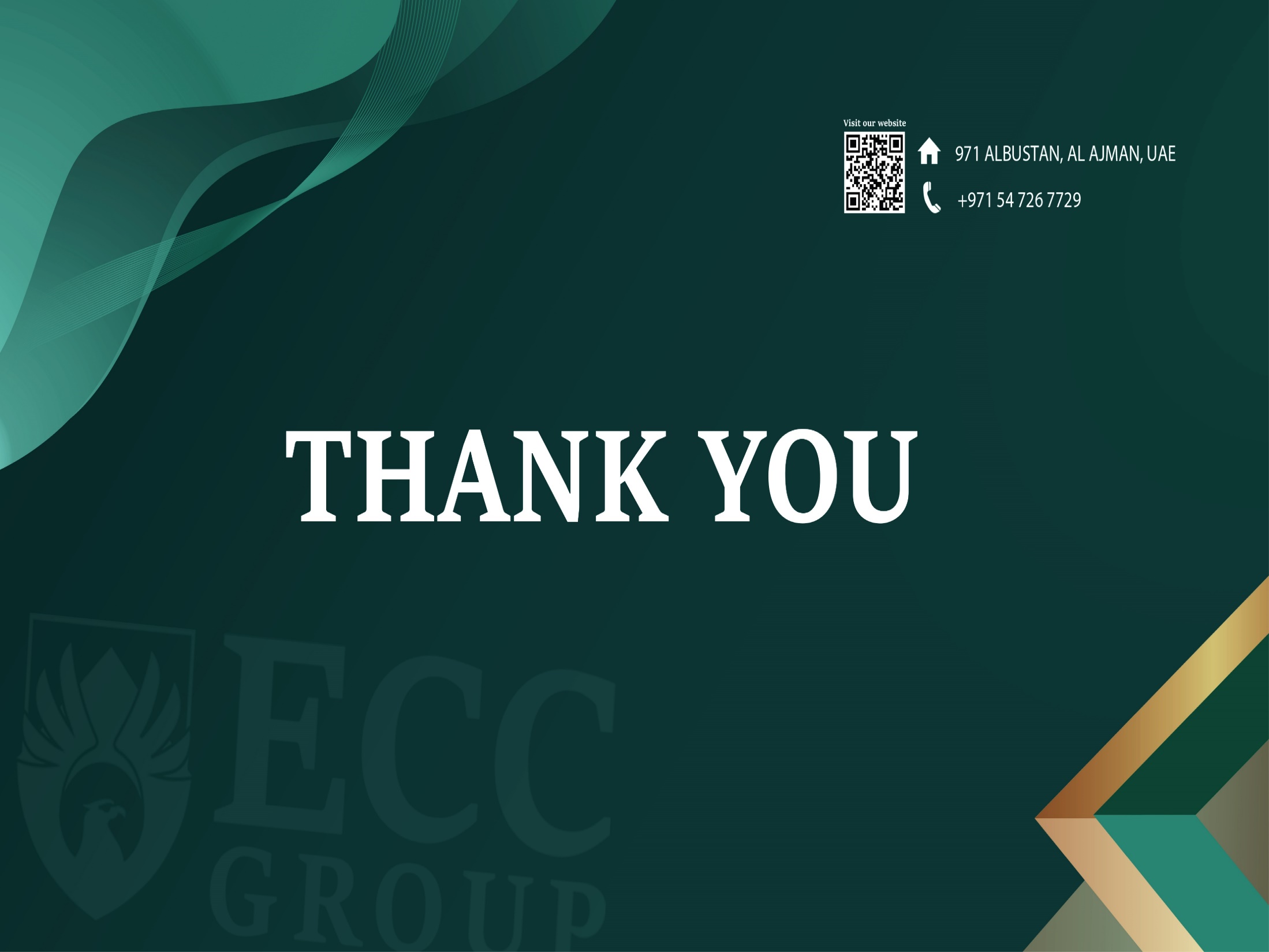